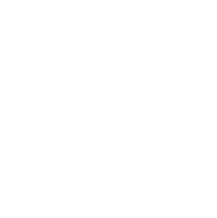 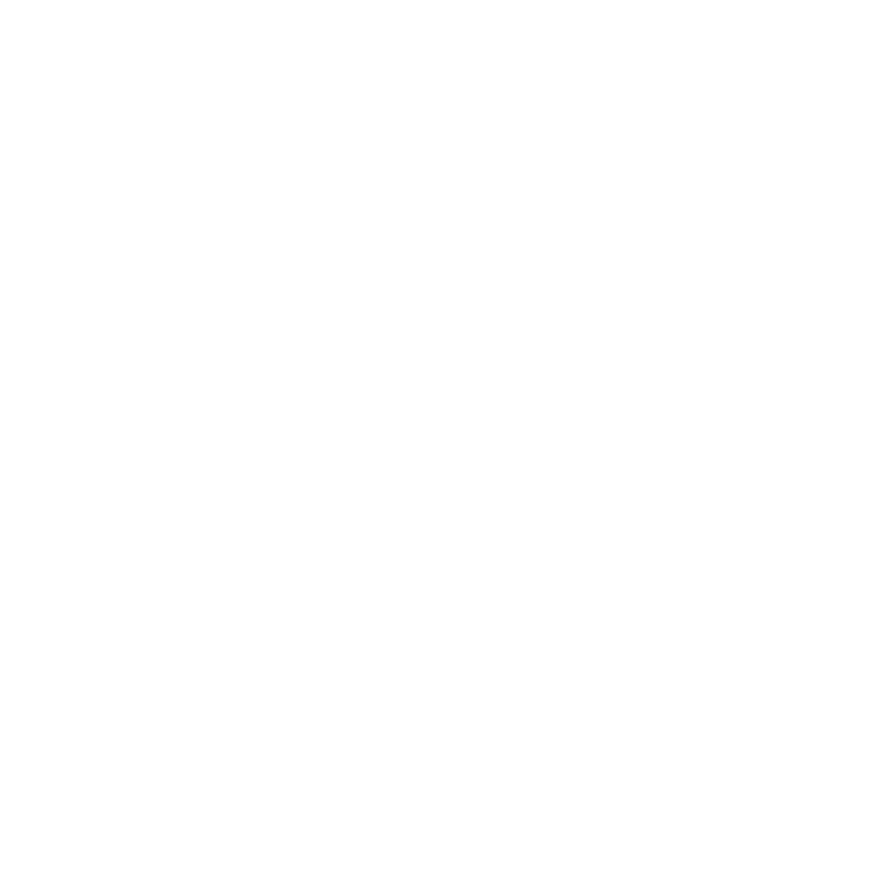 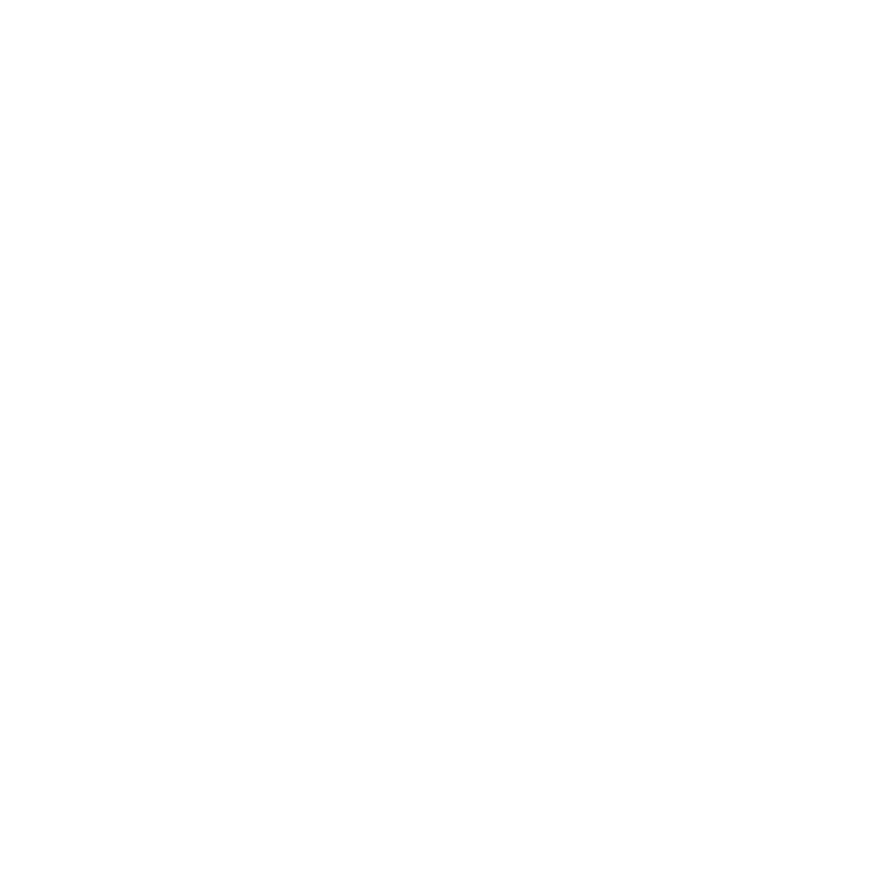 Curriculum for Wales Scheme of Learning:Science and Technology
7
Unit 3.1 Forces at the festival
Department Vision
Overall Learning Journey 7-11 Overtime
Statements of What Matters
Forces and energy provide a foundation for understanding our universe.
Being curious and searching for answers is essential to understanding and predicting phenomena.
Forces and energy can be used to describe the behaviour of everything from the smallest building blocks of matter to the motion of planets and stars. Understanding forces and energy helps us to predict and control the behaviour of our environment. These ideas can be modelled and expressed formally, providing a consistent mathematical framework to describe physical systems. This has enabled some of society’s greatest scientific breakthroughs and engineering achievements. An understanding of forces and energy can help learners overcome future challenges and use our planet’s resources efficiently and sustainably, helping them become responsible citizens of Wales and the world.​
​
Curiosity about science and technology leads us to ask questions about the world around us. By being encouraged to use logic, evidence and creativity, learners will be supported to inquire into and apply scientific knowledge to further understanding of how our world works. Developing and testing models will also help them make sense of its complexity. With evidence derived from observations, new theories can be developed, and existing ideas may be refined or challenged.​
Learners need to be able to evaluate scientific claims to help make informed decisions that affect our environment and well-being, including regarding the climate and nature emergency. The choices we make depend on many factors, including moral viewpoints and personal beliefs. However, rigorous and robust evidence-based research provides a solid foundation on which to base decisions. As ethically informed citizens, learners will need to consider the impact of our actions and of scientific and technological developments, locally and elsewhere in Wales, as well as in the wider world, asking ‘Just because we can, does that mean we should?’​
​
Four Purposes
Integral Skills
Ambitious, capable learners who: set themselves high standards and seek and enjoy challenge and  are building up a body of knowledge with skills to connect and apply that knowledge in different contexts.

Enterprising, creative contributors who:

connect and apply their knowledge and skills to create ideas and products
lead and play different roles in teams effectively and responsibly
identify and grasp opportunities
Creativity and innovation involved:​
Designing a foil boat.​
Critical thinking and problem solving:​
Evaluating the boat design.​
Planning and organising:​
Planning roles within a group​
Time management​
Personal effectiveness:​
Communicating effectively during group work.​
Evaluate their learning and mistakes and identifying areas for development.​
Cross Curricular Skills
Pedagogical Principles
Numeracy: plotting and interpreting data (graphs and tables)
Literacy: comprehension tasks, oracy (during group work)
Create authentic contexts for learning
Encourage Learners to take responsibility for their own learning
Support social and emotional development and positive relationships    
Encourage collaboration             
Sustained pupil effort to reach high and achievable targets         
Employ a broad repertoire of teaching approaches
Build on previous knowledge and experience to engage interest
Promote problem solving, creative and critical thinking  
Focus on four purposes
Use assessment for learning to accelerate progress        
Make connections within and across Areas of Learning Experience          
Reinforce cross curricular responsibilities, inc literacy, numeracy and digital competence.
Principles of Progression
Increasing effectiveness as a learner
Increasing breadth and depth of knowledge
Deepening understanding of the ideas and disciplines within Areas
Problem solving, skills based resilience using a trial and improvement  approach when carrying out their boat design.
Increased independence during learning and during group work.
The topic builds on prior knowledge  of forces to produce increasingly sophisticated understanding of concepts, such as:
Types of forces
Effects of forces
Upthrust
Friction created by different surfaces (useful/non-useful)
Air resistance
Electrical circuits
When learners are doing investigations, they are developing their scientific inquiry skills which can then be applied across a range of themes.
Refinement and growing sophistication in the use and application of skills
Making connections and transferring learning into new contexts
Additional notes & Misconceptions
Learners are exploring, designing, analysing, evaluating, problem solving and creating within a range of contexts. They will refine these skills based on both peer and teacher feedback.
Learners will be able to make links between familiar and unfamiliar contexts e.g. their knowledge and understanding of the electrical circuits in entertainment, difference between mass and weight and linking it into new situations, air resistance and shapes of real life objects e.g. trains and birds.
Progression Steps to inform teaching
Progression step 2
Progression step 3
Progression step 4
I can recognise patterns from my observations and investigations and can communicate my findings.

I can use my knowledge and understanding to predict effects as part of my scientific exploration.
I can suggest conclusions as a result of carrying out my inquiries.

I can evaluate methods to suggest improvements.
I can use my findings to draw valid conclusions.
I can evaluate and identify ways of improving the reliability of data, taking anomalies into account.
 I can select relevant scientific knowledge from a range of evidence sources to evaluate claims presented as scientific facts.
Progression Steps to inform teaching
Progression step 2
Progression step 3
Progression step 4
I can recognise patterns from my observations and investigations and can communicate my findings.
I can use my knowledge and understanding to predict effects as part of my scientific exploration.

 I can communicate the effect forces have on myself and on objects.
I can explore how the motion of objects can be affected by applying specific forces.

I can use a variety of simple models to describe the forces acting on an object.

I can describe the factors that affect electrical circuits and this will enable me to change variables and predict what will happen.
I can explain and calculate how multiple forces acting on an object will affect its motion.

 I can apply my knowledge of energy and forces to new designs and can improve the efficiency of systems.

I can explain the factors that affect current and describe the way in which it behaves in various circuits.
I can design and create circuits that will perform a desired function.
Prerequisite knowledge
How will skills be taught in this topic?
Knowledge of effects of forces, measuring forces, gravity and electricity​.
To be able to use and apply scientific knowledge correctly to different contexts.

To be able to correctly analyse and interpret data 

To produce accurately and precisely written scientific reports using tier 3 vocabulary 

To be able to correctly display scientific data in the most appropriate format.
Making connections & Authentic Contexts
Careers and work related experiences:
Letter to the European Space Agency identifies personal skills.
Authentic contexts:
Investigating meteor strikes.
Key concepts & learning intentions
What are forces and types of forces
Balanced and unbalanced forces
Mass and weight
Electricity
Resistance
Key vocabulary
Friction, upthrust, air resistance, mass and weight, electricity, resistance, Newton, balanced, unbalanced, Newton meter, series, parallel, circuit symbols, ammeter, voltmeter, prediction, conclusion, analyse, evaluation.